Vital CRM系統測試腳本B2B 業務管理情境適用
1
業務開發一般流程
2
一般業務作業流程
業務管理使用的CRM情境，請先確認公司業務作業模式，如果您的情境差不多，就可以開始依照流程建議使用系統
公司/聯絡人
記事
建立商機
公司/聯絡人
記事
新增公司資料
記事類別
記事類別
商機記事
新增聯絡人
記事類別
貼標籤
更新商機
3
邀請使用者(只有一位使用者測試可跳過)
4
邀請使用者
操作路徑：管理 → 帳號
輸入使用者email，選擇使用者角色，存檔即可
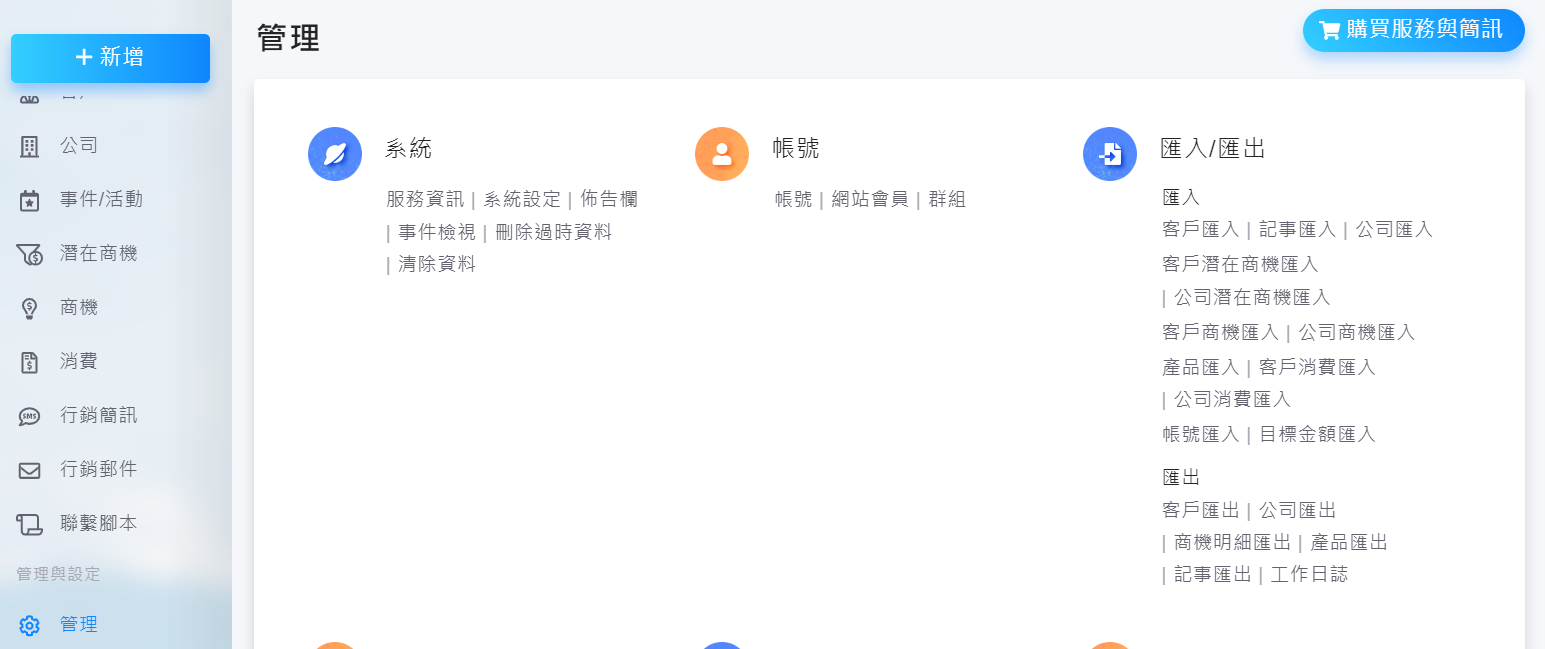 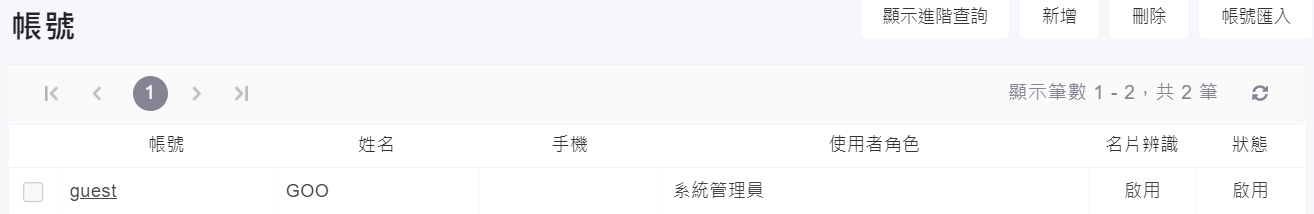 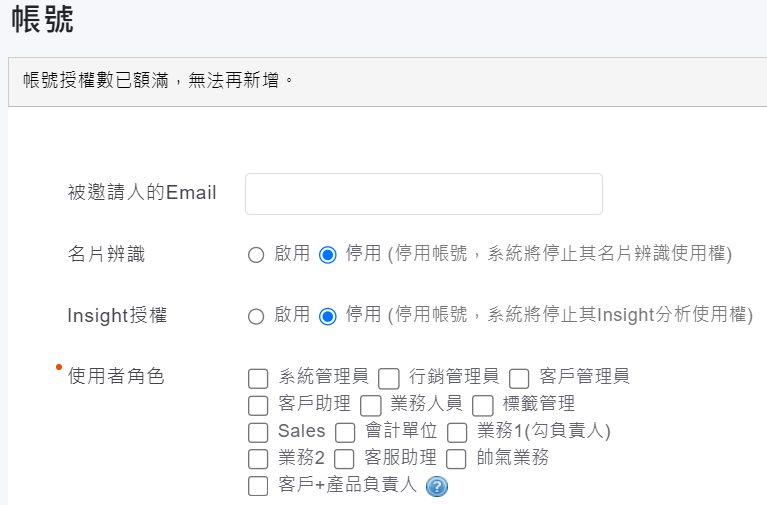 5
收到邀請信
管理者邀請帳號後，使用者會收到帳號邀請信，請收信後點選連結變更密碼
點選連結後，連結立即失效，當下如未依照指示變更密碼，後續登入系統需使用忘記密碼重新設定
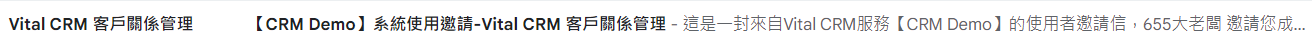 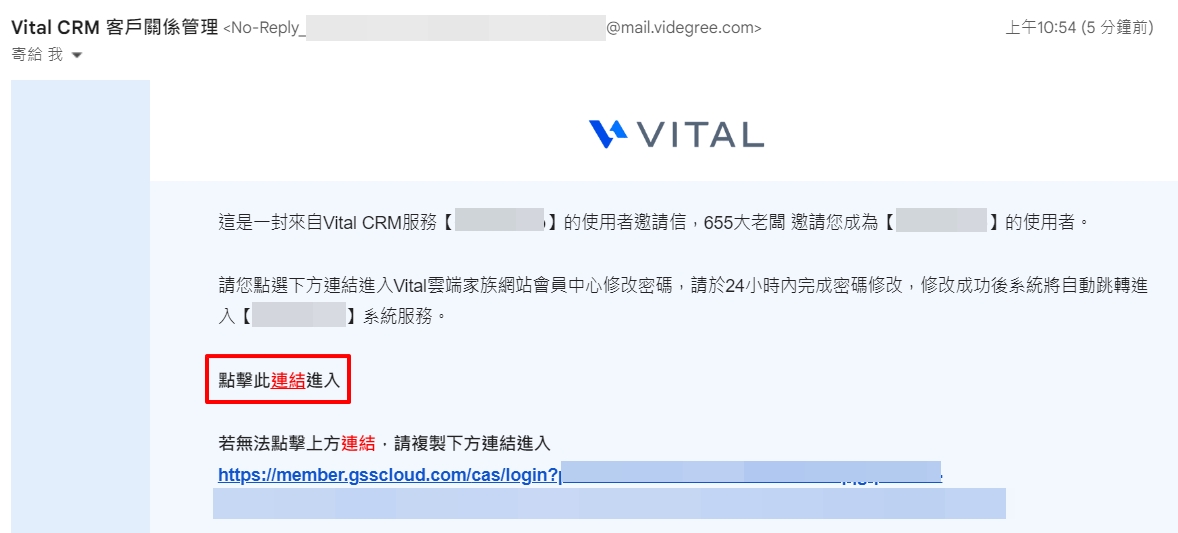 注意：
收到信件後，請於24小時內點擊連結進入網站中輸入密碼(自行設定密碼)
該連結只能點選一次
如點擊後並未立刻設定密碼，請點選登入網址後，使用忘記密碼功能進行設定
*如果沒有收到信，請到垃圾信箱中確認*
6
自訂密碼
點選連結後，出現的自訂密碼畫面，開始自訂密碼
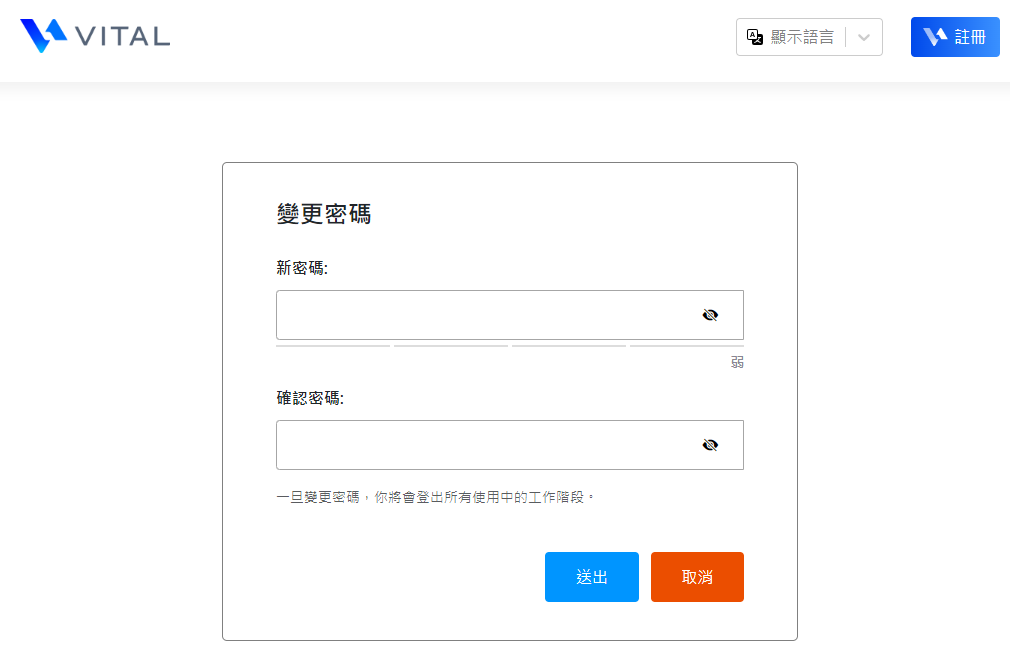 ！注意！
密碼自行設定後，請熟記！此為正式站台登入密碼
7
成功登入Vital CRM
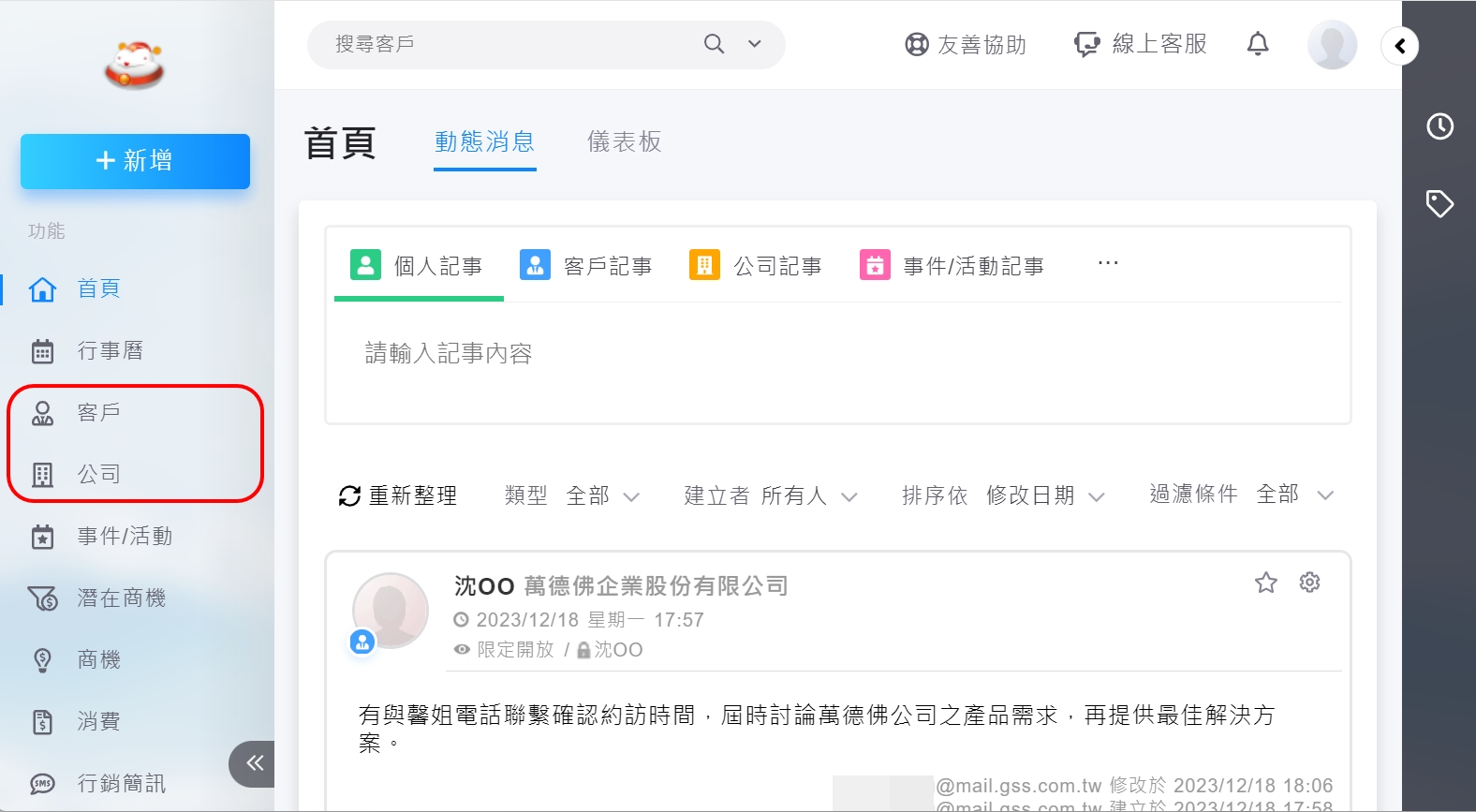 初始申請：稱謂「客戶」、「公司」
對B2B而言，系統預設的
「客戶」：聯絡人
「公司」：真正的客戶、B2B的B2B
(範例畫面)
8
「公司」即為B2B的客戶公司資訊
新增客戶資料
先新增公司資料、再新增聯絡窗口
步驟一：【公司】→ 【新增】
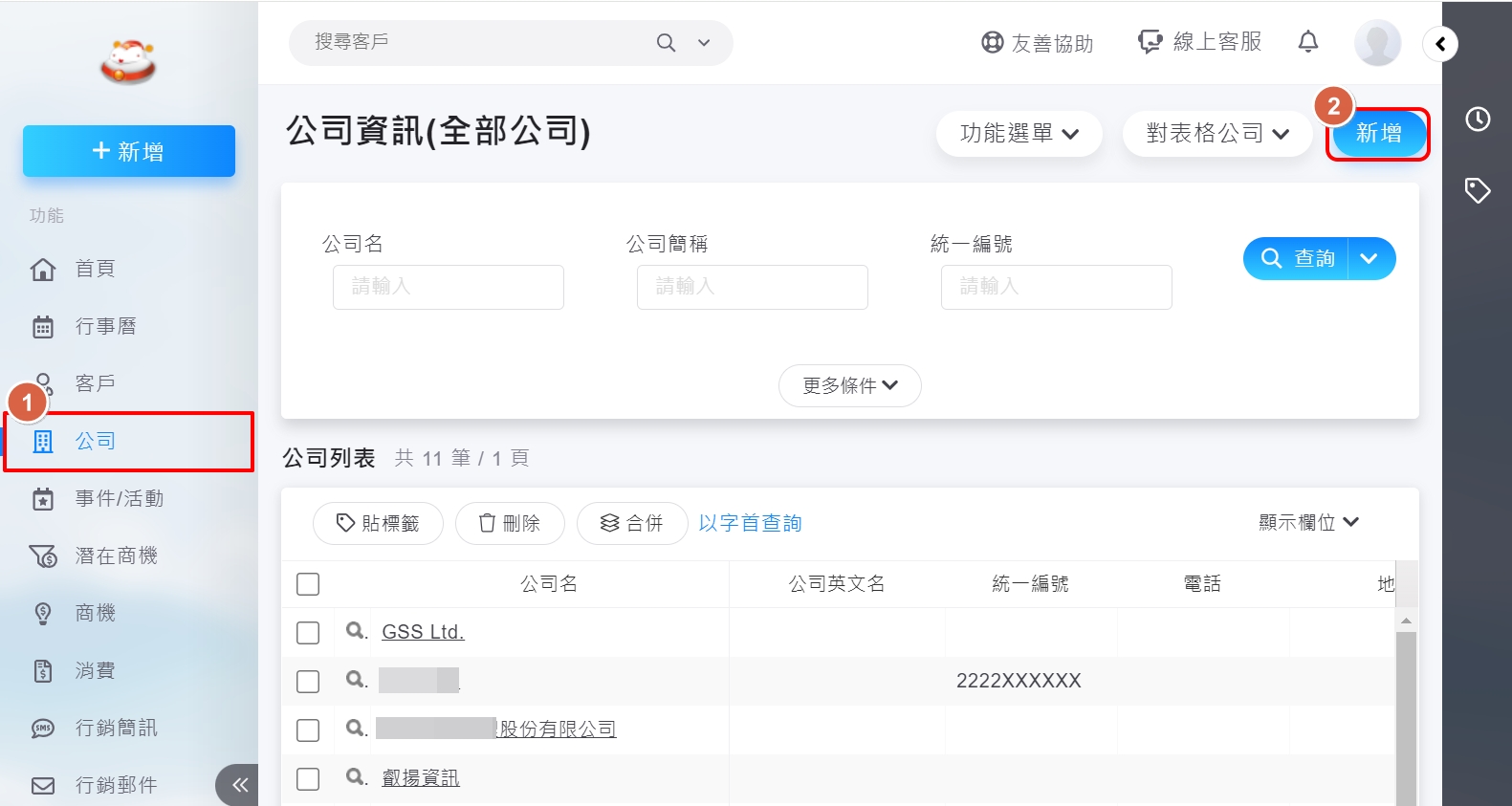 9
「公司」即為B2B的客戶公司資訊
新增客戶資料
輸入公司資訊後，按下存檔
存檔後會跳轉到新增完畢的公司資料畫面
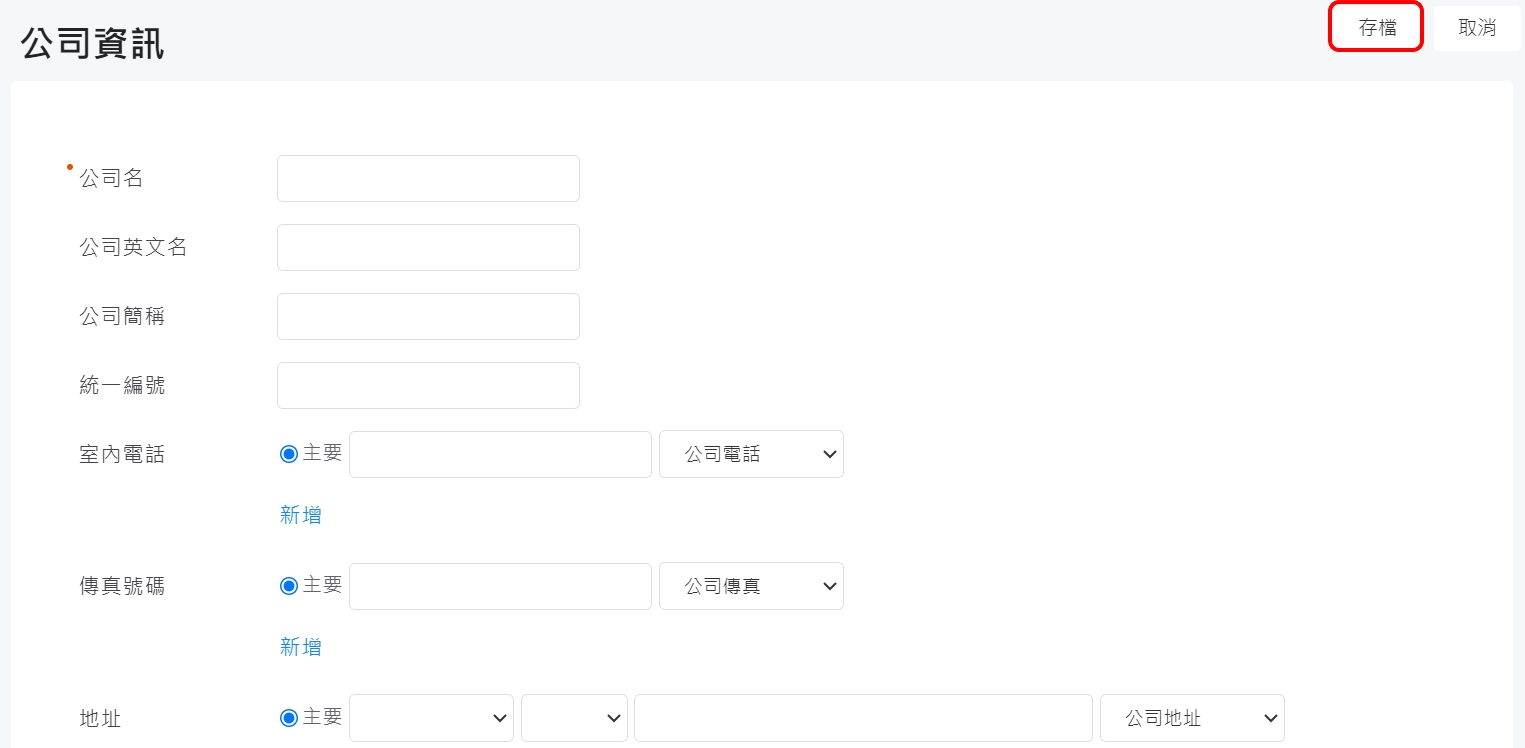 10
「公司」即為B2B的客戶公司資訊
「客戶」：角色為人、是聯絡人
新增客戶資料
新增聯絡人資料，請按下新增客戶
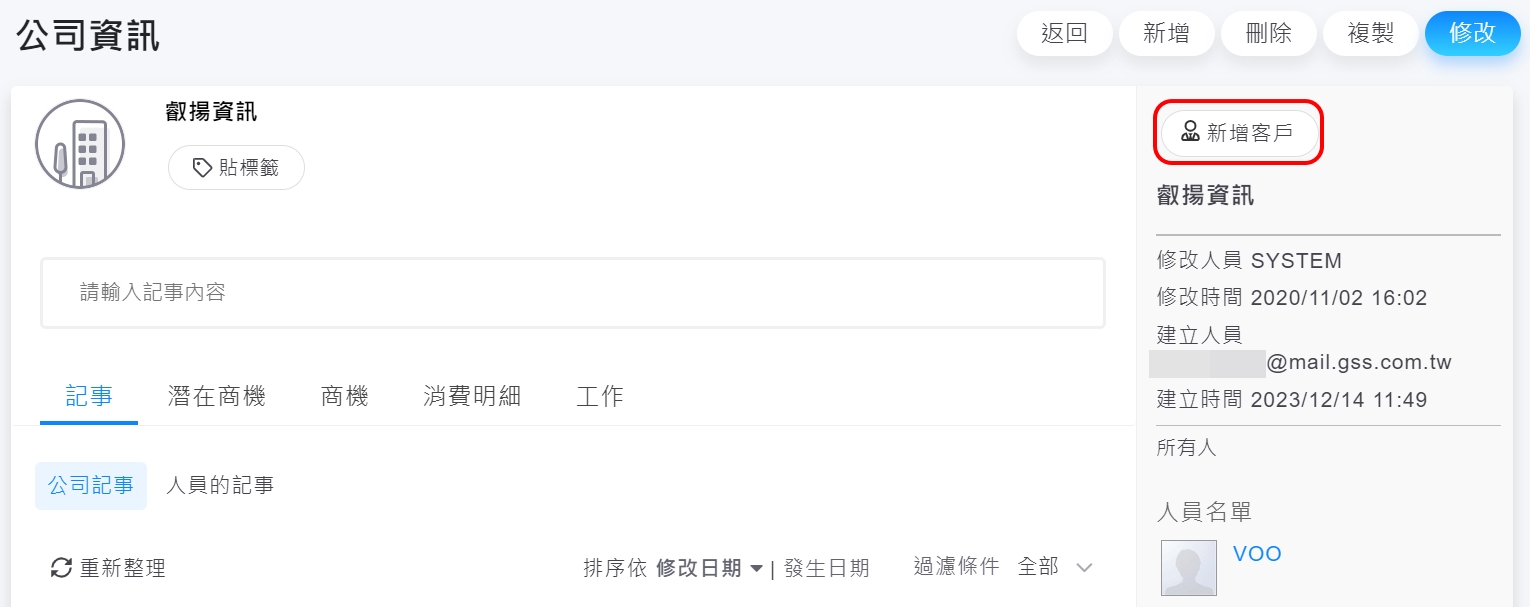 11
「客戶」：角色為人、是聯絡人
新增聯絡人
新增聯絡人資料，輸入聯絡人資訊後，請存檔
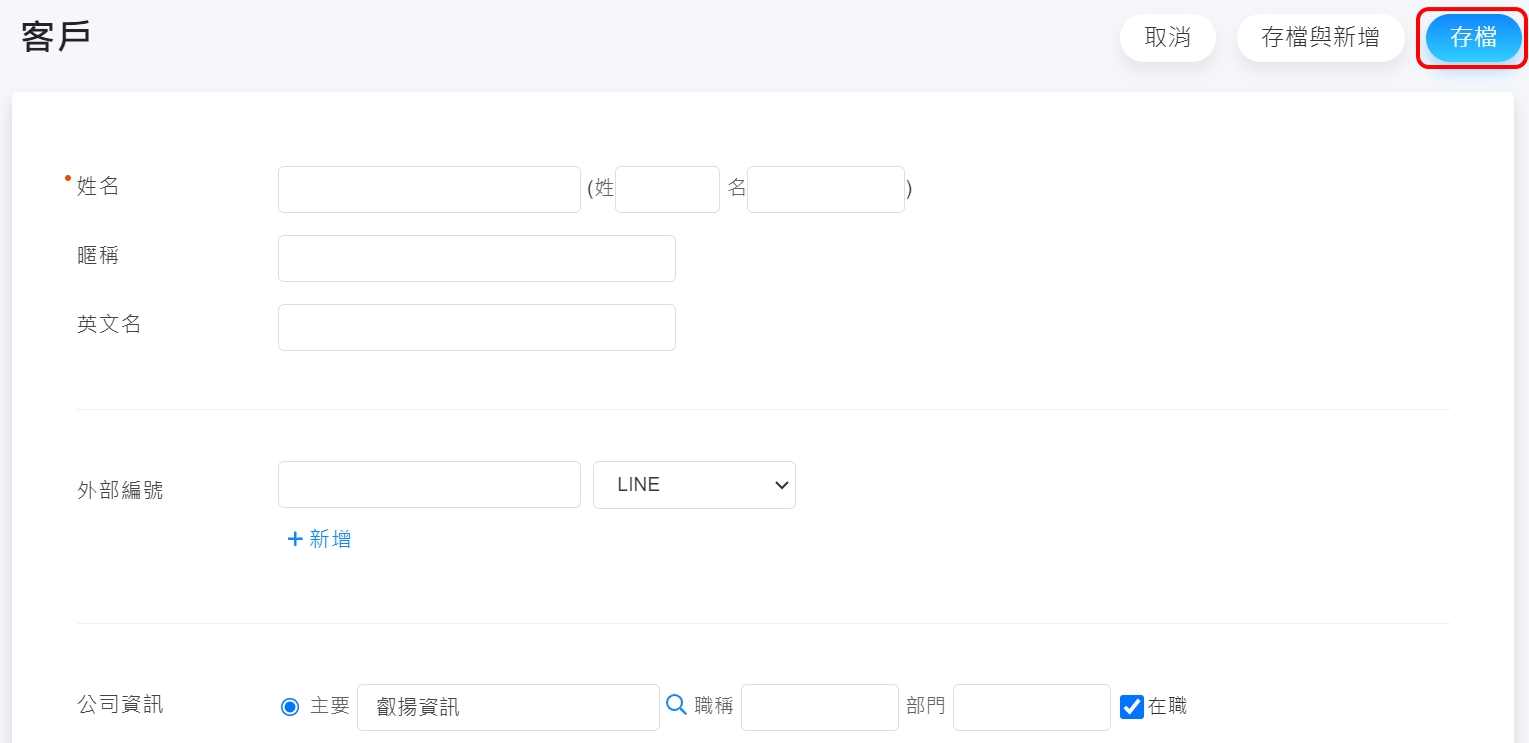 12
記事
何謂「記事」：用來記載服務歷程，可供業務、客服…等會與客戶接觸同仁使用，與客戶接觸歷史的記述對於企業在服務或銷售上都有很大的幫助
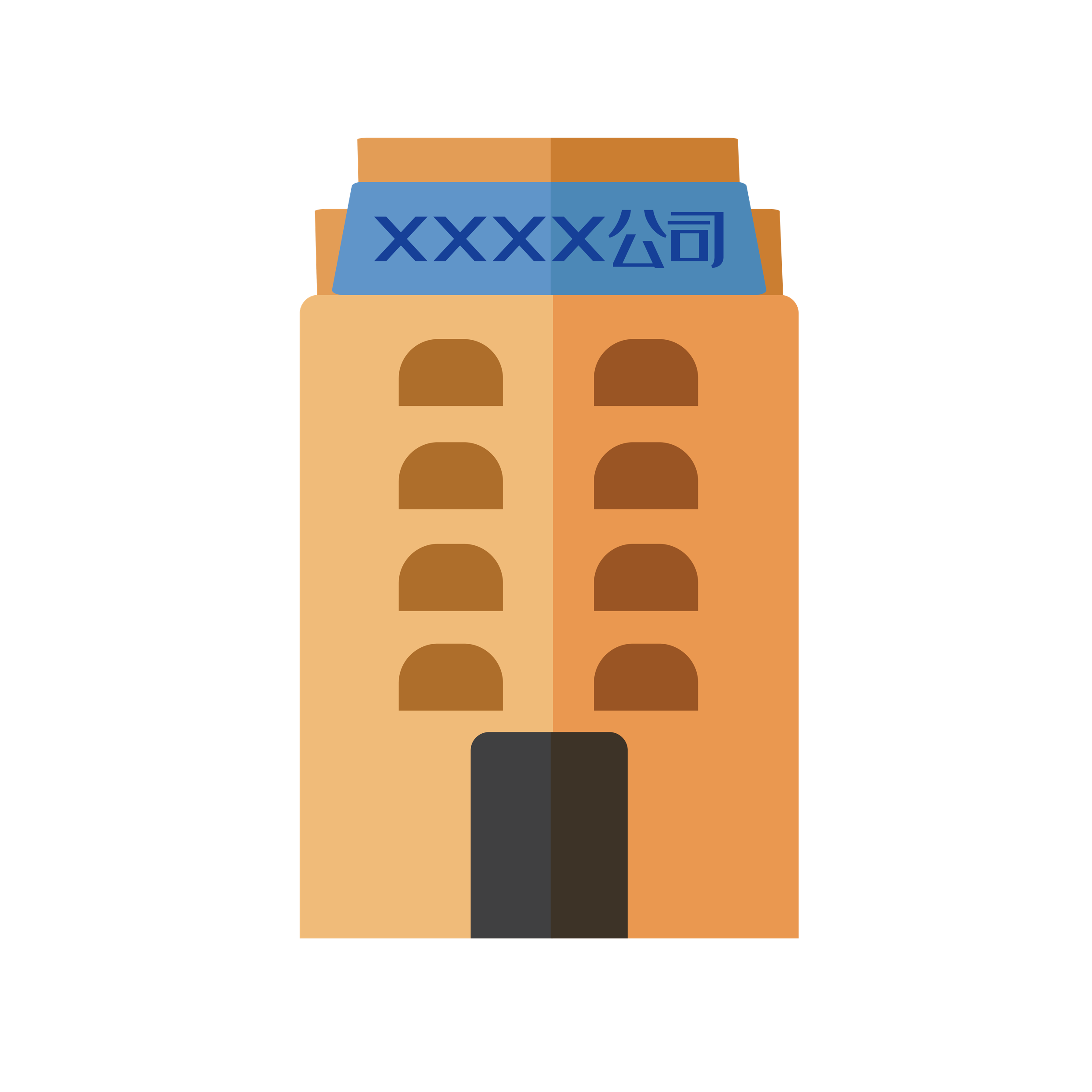 日常接觸、開發、服務
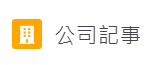 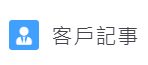 日常接觸、客戶服務
公司
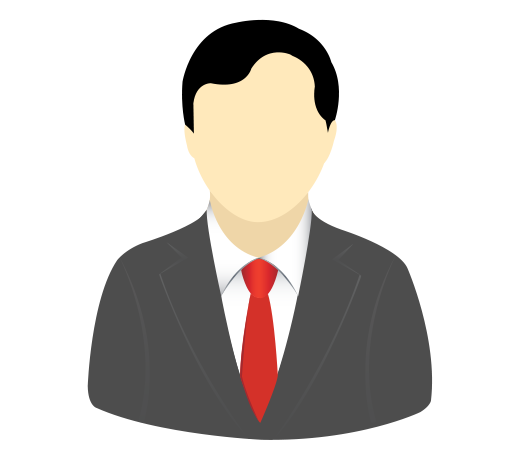 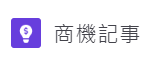 商業合作接觸、銷售過程追蹤、合約報/議價
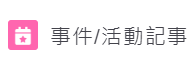 客戶
行銷活動接觸
CRM 使用重點功能
13
新增聯絡人記事
業務日常與客戶溝通的過程，需要新增在客戶記事中，這些紀錄是從哪些行為產生，可以透過類別方式區分，種子成員們可以發想一下記事分類
滑鼠游標點一下請輸入記事內容框框，就可以開始新增記事，新增完畢請存檔
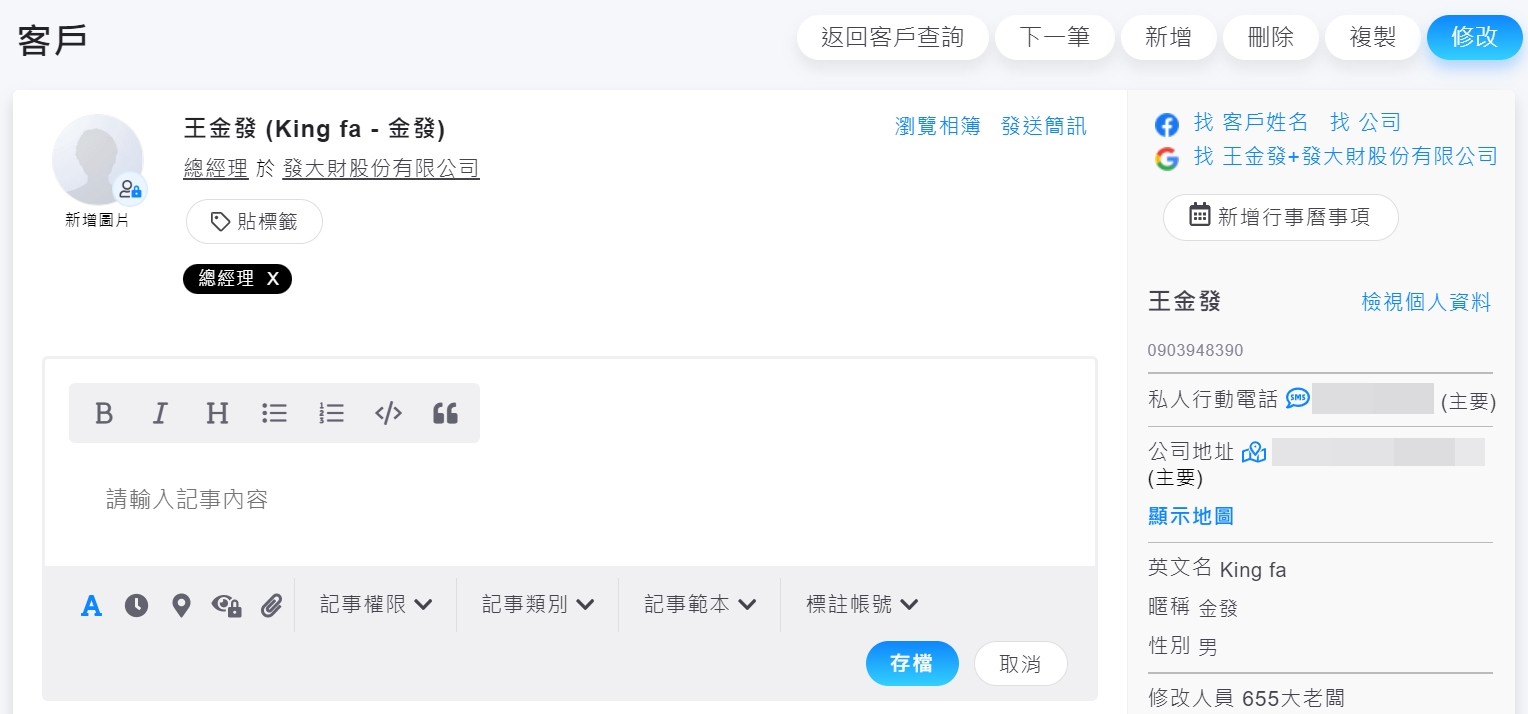 14
新增公司記事
上一頁是練習聯絡人記事，這部分是紀錄與公司有相關，擔心客戶的窗口來來去去、希望紀錄統一在公司上、或者公司內部溝通通常是使用公司稱呼，就可以選用公司記事
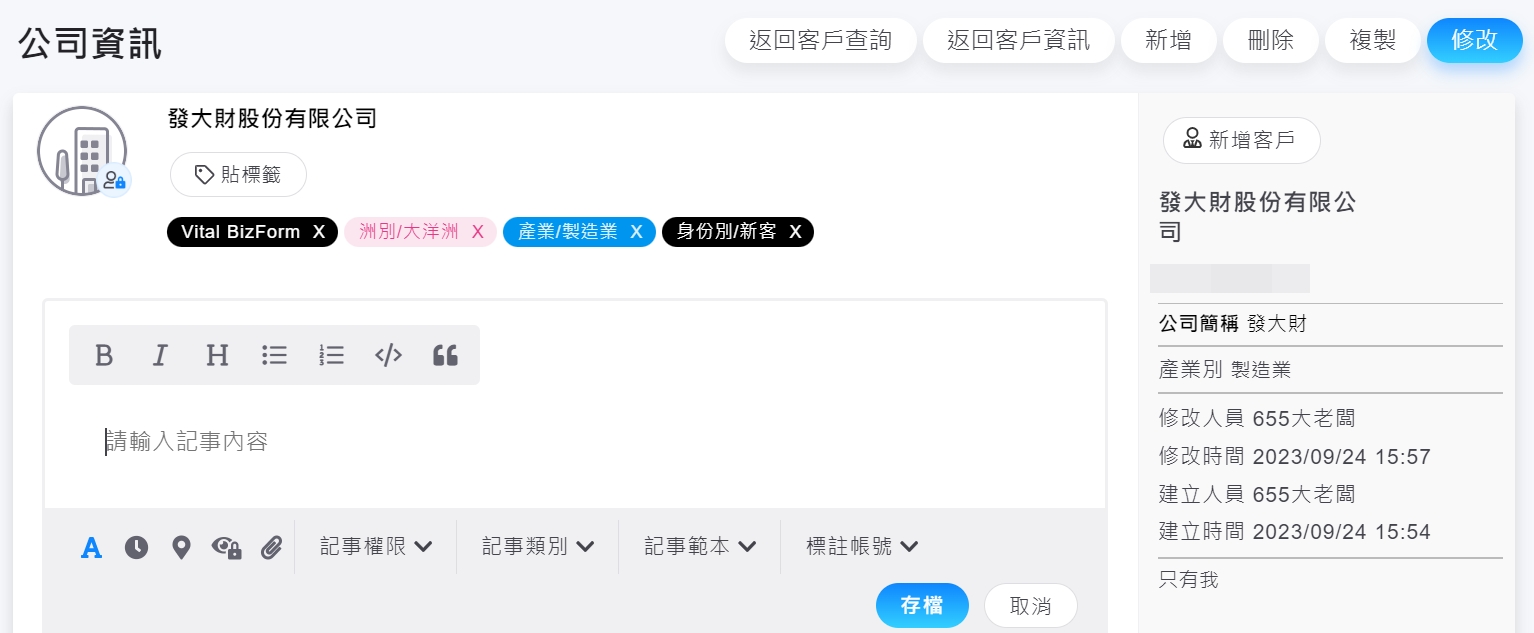 15
【記事測試目的】
討論統一記事填寫位置：請選擇以後企業要使用的是聯絡人記事或公司記事
說明：
聯絡人記事：業務接觸客戶時，需要知道明確的對應窗口(如，客戶是台X電，公司內部會有不同的業務部門跟客戶的不同部門接觸，這時候需要區隔業務是跟誰接觸，就可使用聯絡人記事)
公司記事：客戶的窗口單純，或者擔心客戶端窗口異動頻率過高，就可統一記事在公司記事上


提醒：記事類別、記事範本初期使用記事時會無法選擇，要先在系統管理中進行設定，建議設定前先發想
設定方式：須先建立類別，在建立記事範本

記事類別：管理 - 自訂類別底下記事
記事範本：管理－資料中的記事範本
16
發想：記事範本
可透過範本規範業務在各階段接觸客戶的聯繫紀錄填寫方式，引導業務將重要資訊寫在記事中
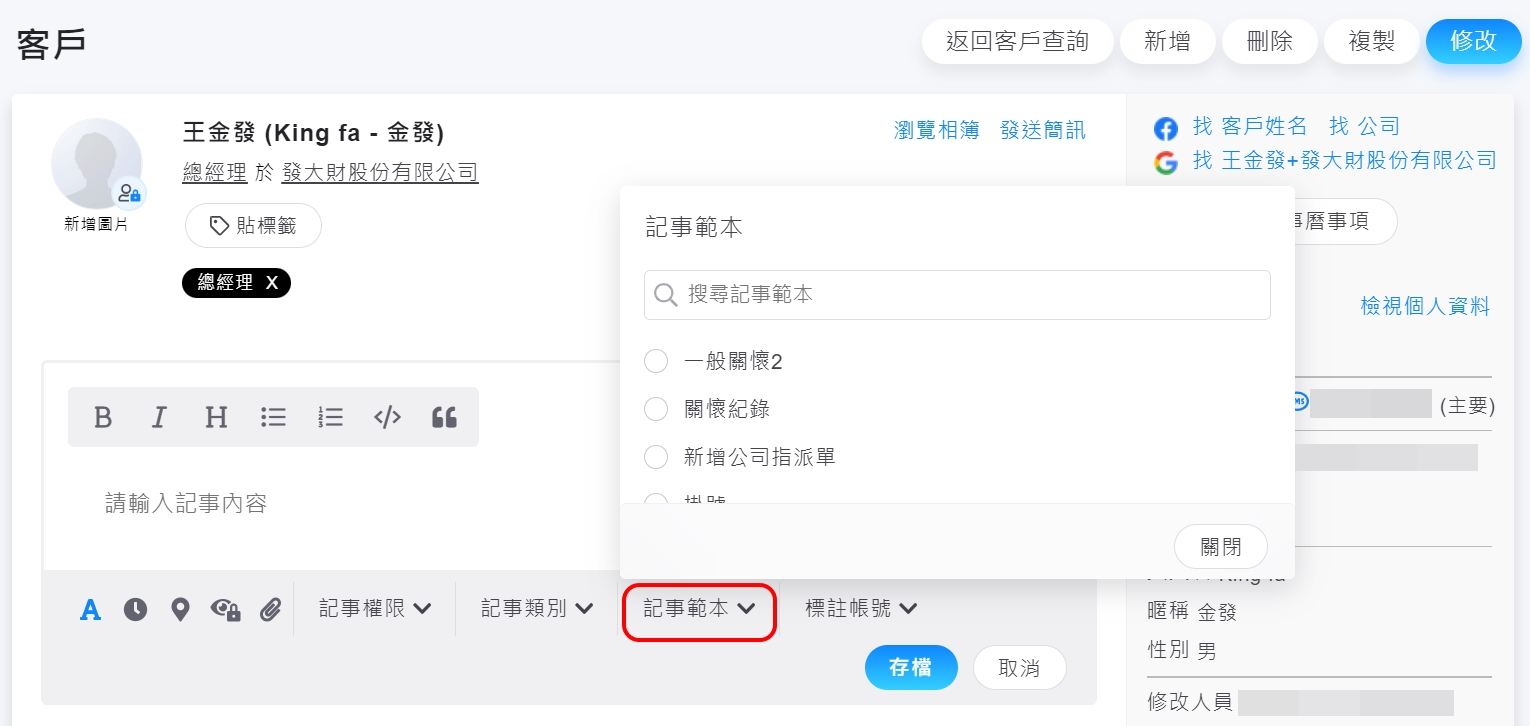 17
發想：記事類別
目前沒有記事類別可讓業務選擇，請業務根據現在工作型態，列舉出跟客戶溝通過程中可能產生的  行為、並分類，或者是過往哪些與客戶接觸案件會讓您寫成業務報告，這些行為就可發想為記事類別
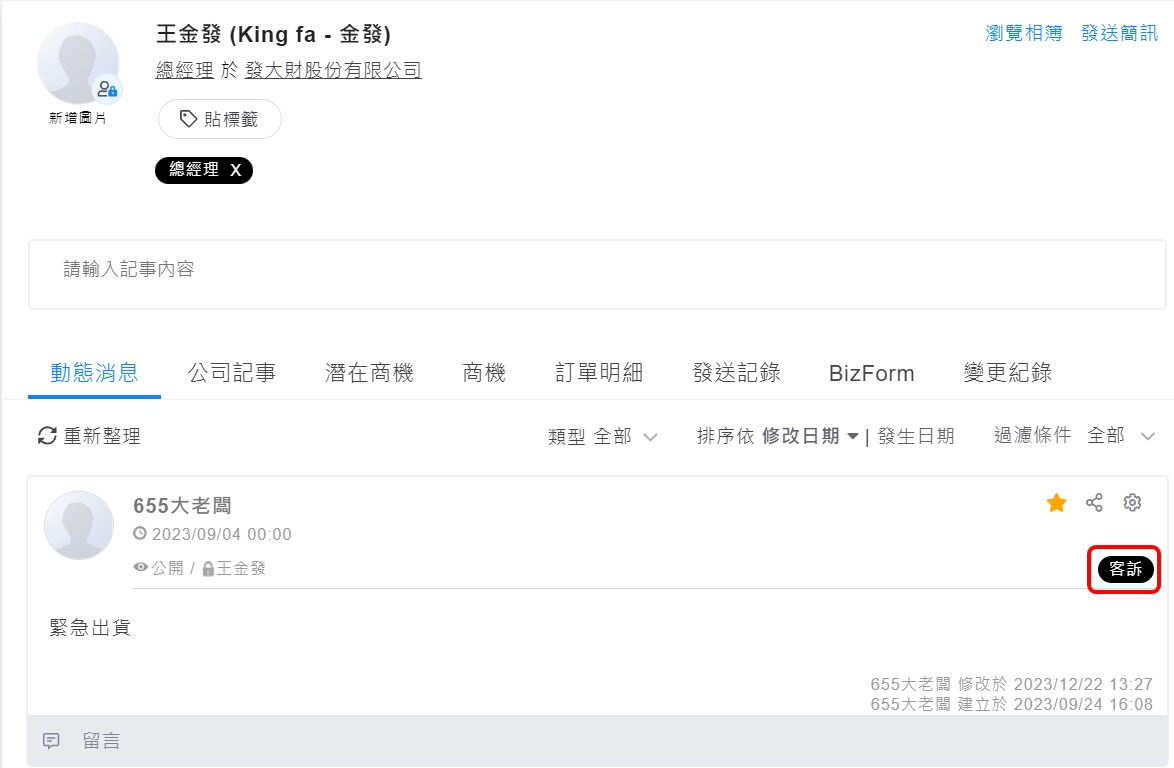 (範例)
18
商機
商機為企業間的商業合作，通常業務會使用Excel或紙本方式管理自己的銷售機會，業務使用商機功能管理銷售案，能清楚掌握案件的銷售進展，商機追蹤更有效率
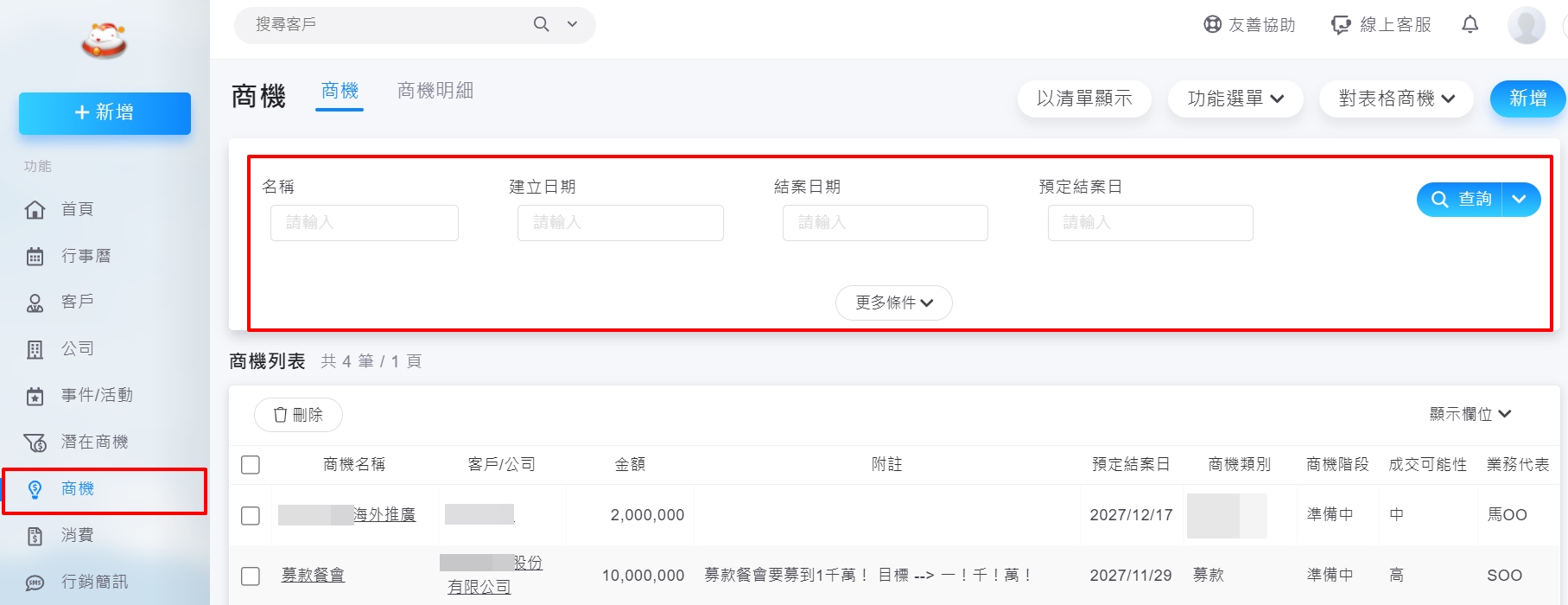 商機查詢條件
商機列表
19
新增商機
從商機功能中，點選右上角           ，開始新增商機
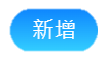 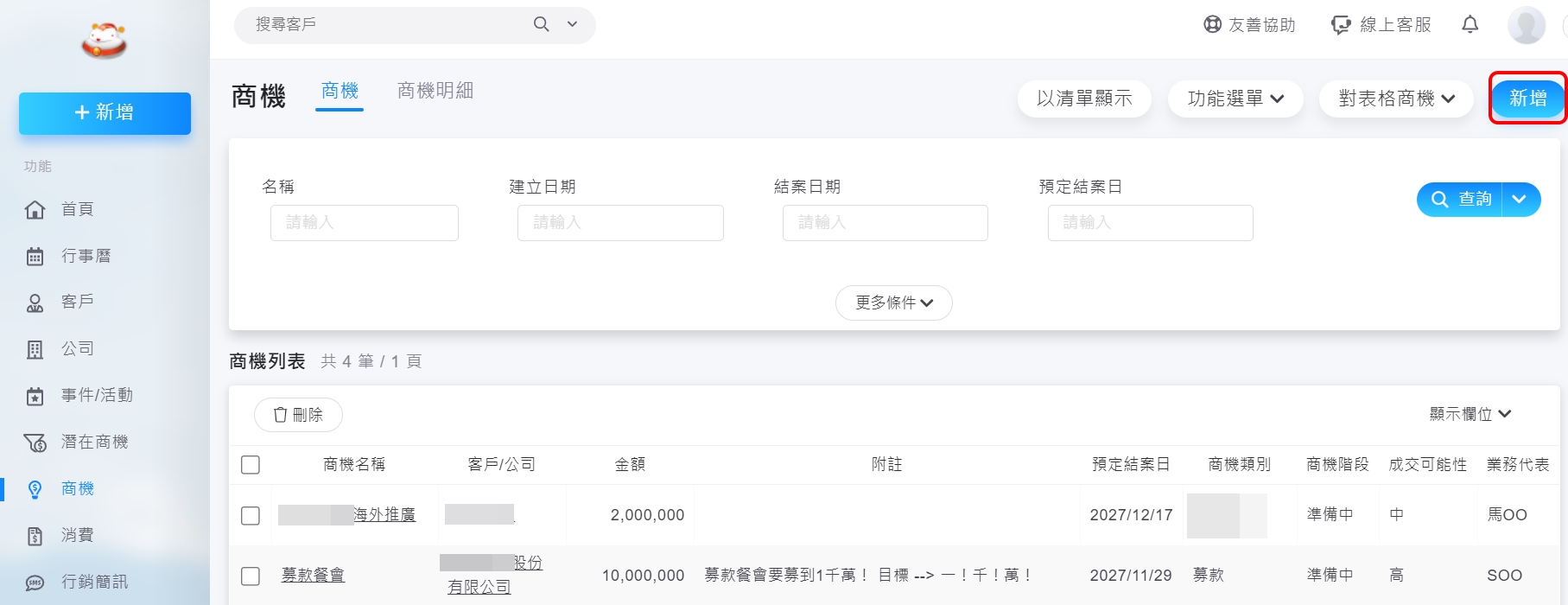 20
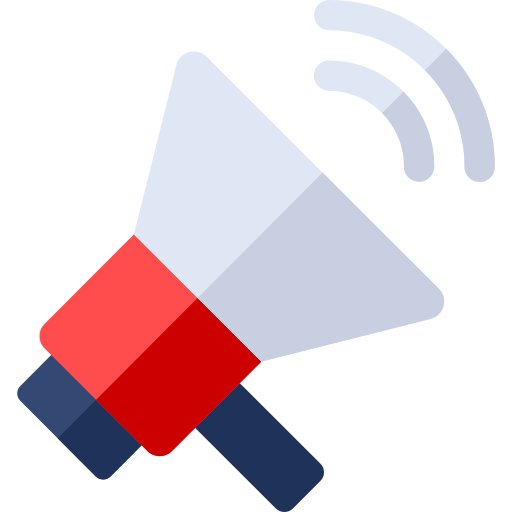 常用：新增商機(公司)
如果您的商機是與 [公司] 有關聯，請於系統中找到您的公司資料，點選商機頁籤後，按下
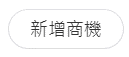 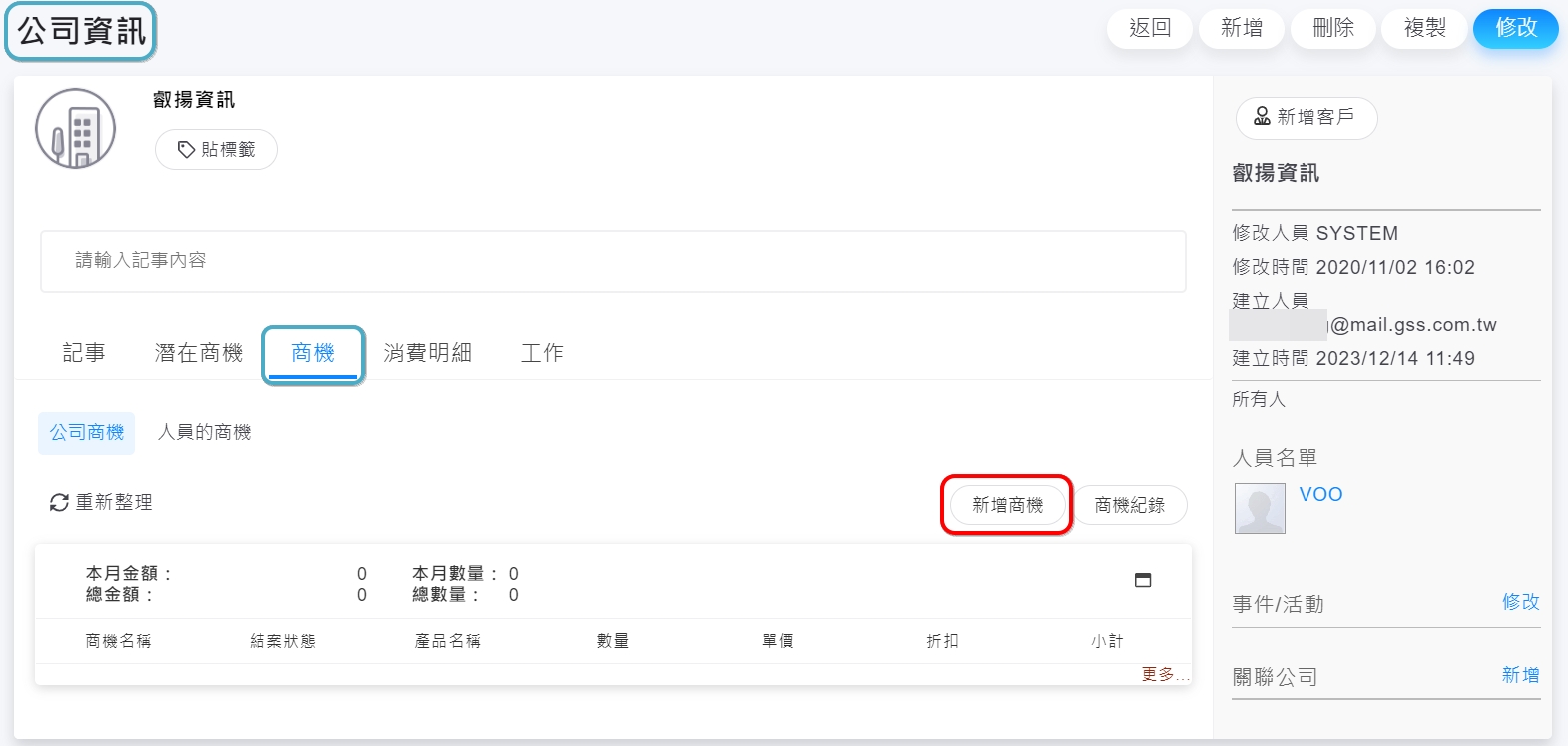 21
新增商機
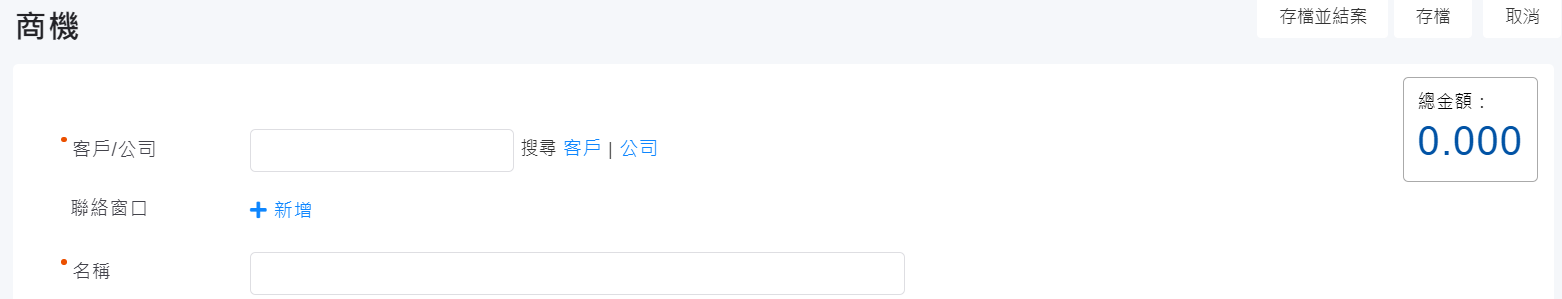 【商機建立規則】：以下欄位皆為必填
客戶/公司：一律選擇公司
業務代表：選擇自己帳號
商機名稱：建議 YYYYMM 公司簡稱 銷售項目
預定結案日：系統預設三個月，可自行調整
商機類別：如果公司的銷售案有根據產品別、銷售方向，有不同型態，可用類別區分
商機階段： 階段可協助業務管理案件進展，必須要隨時更新幾段進度
商機來源：商機從哪裡來的
產品：客戶有興趣採購的產品
負責人：有負責人才能將商機結案
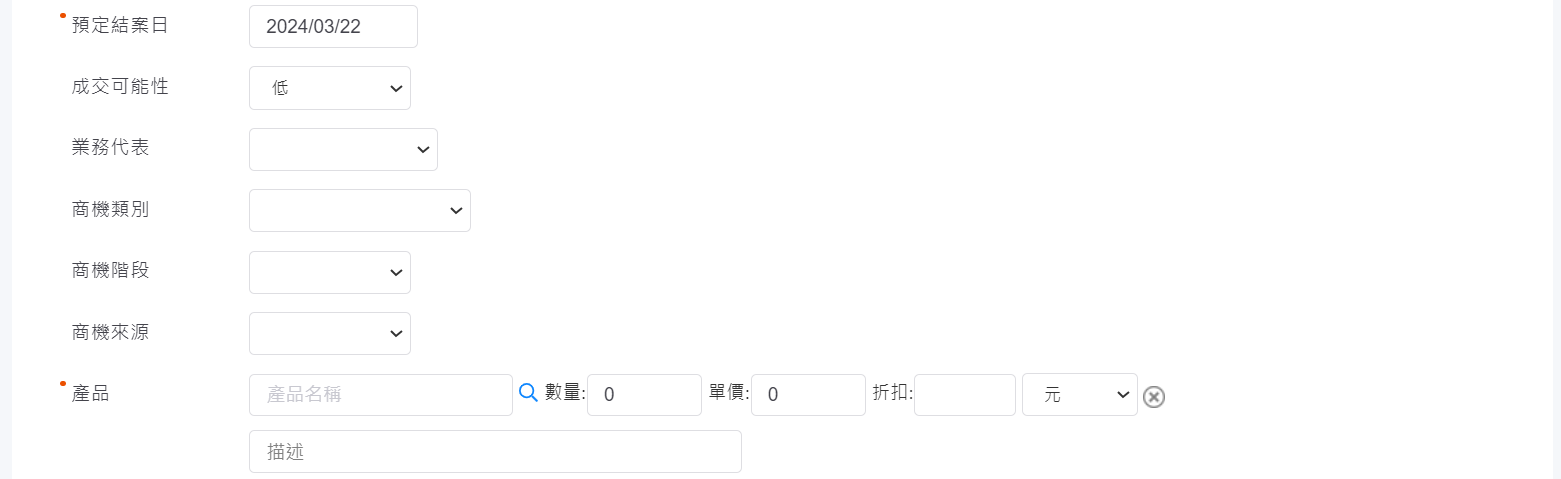 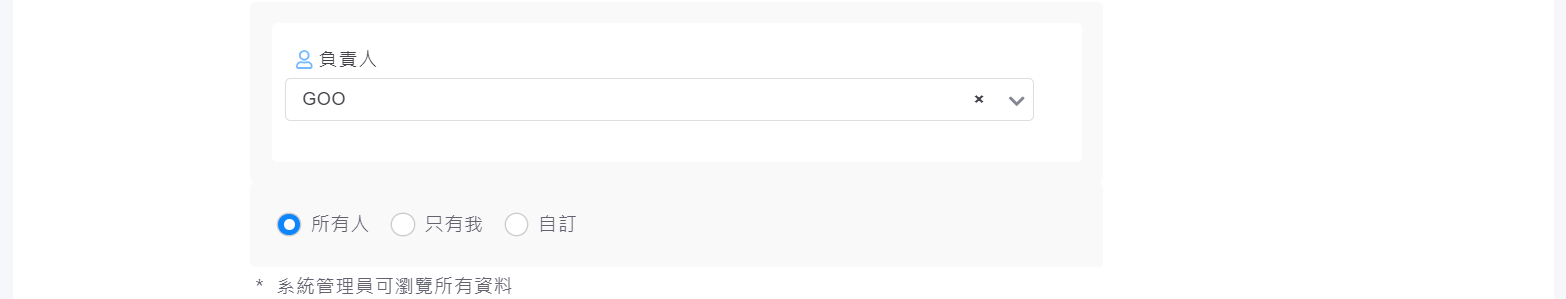 22
商機來源、類別、階段說明
(需討論後設定)
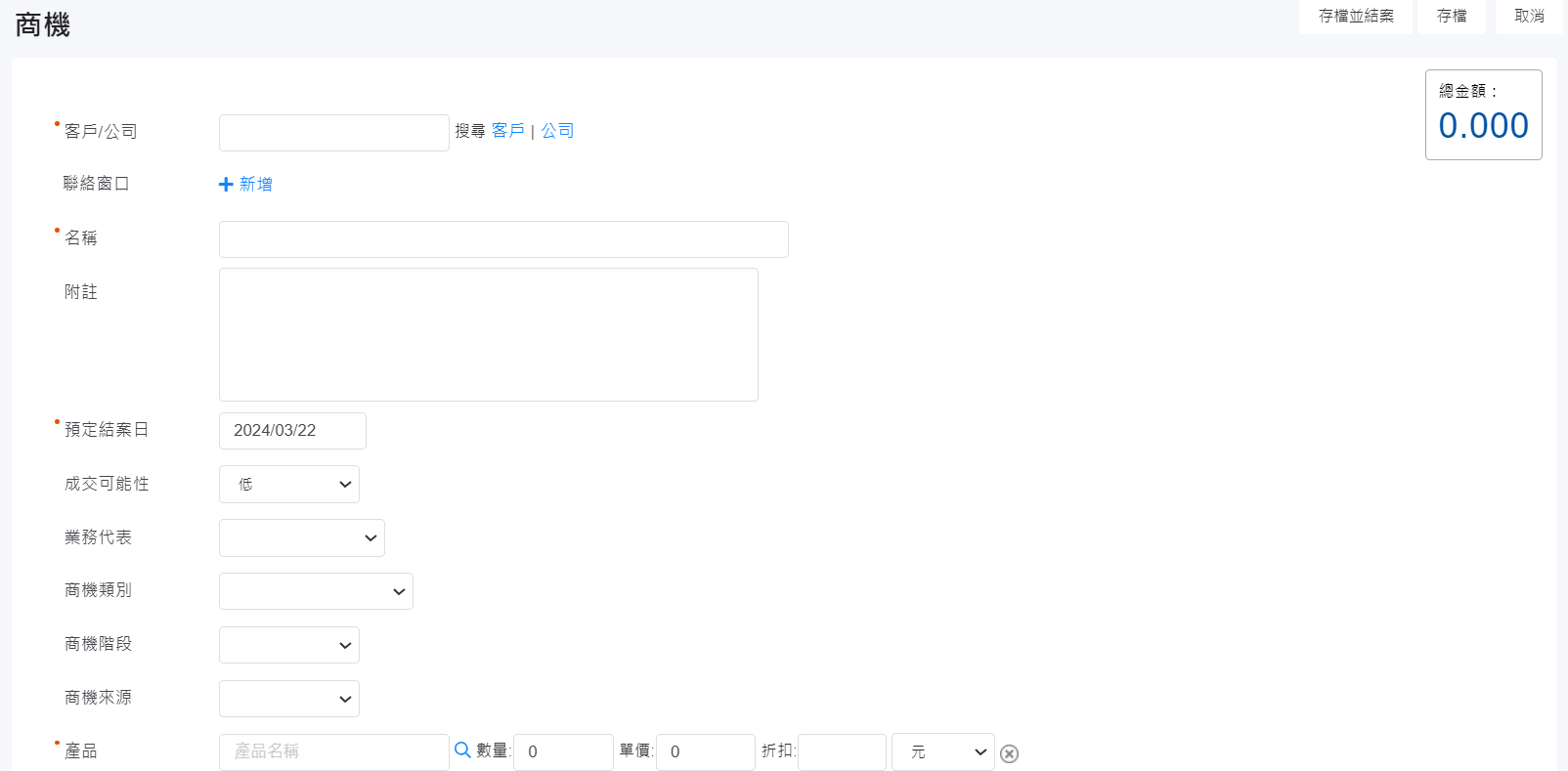 請業務建立商機時，務必選擇對應的來源、階段、類別
※ 階段最重要，須隨時調整更新
範例
實際「類別、來源、階段」請參考下頁
23
更新商機
商機內容如需調整，請點選             ，編輯商機
            ，如果有相似商機可以複製既有商機微調內容後存檔成新商機
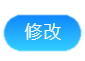 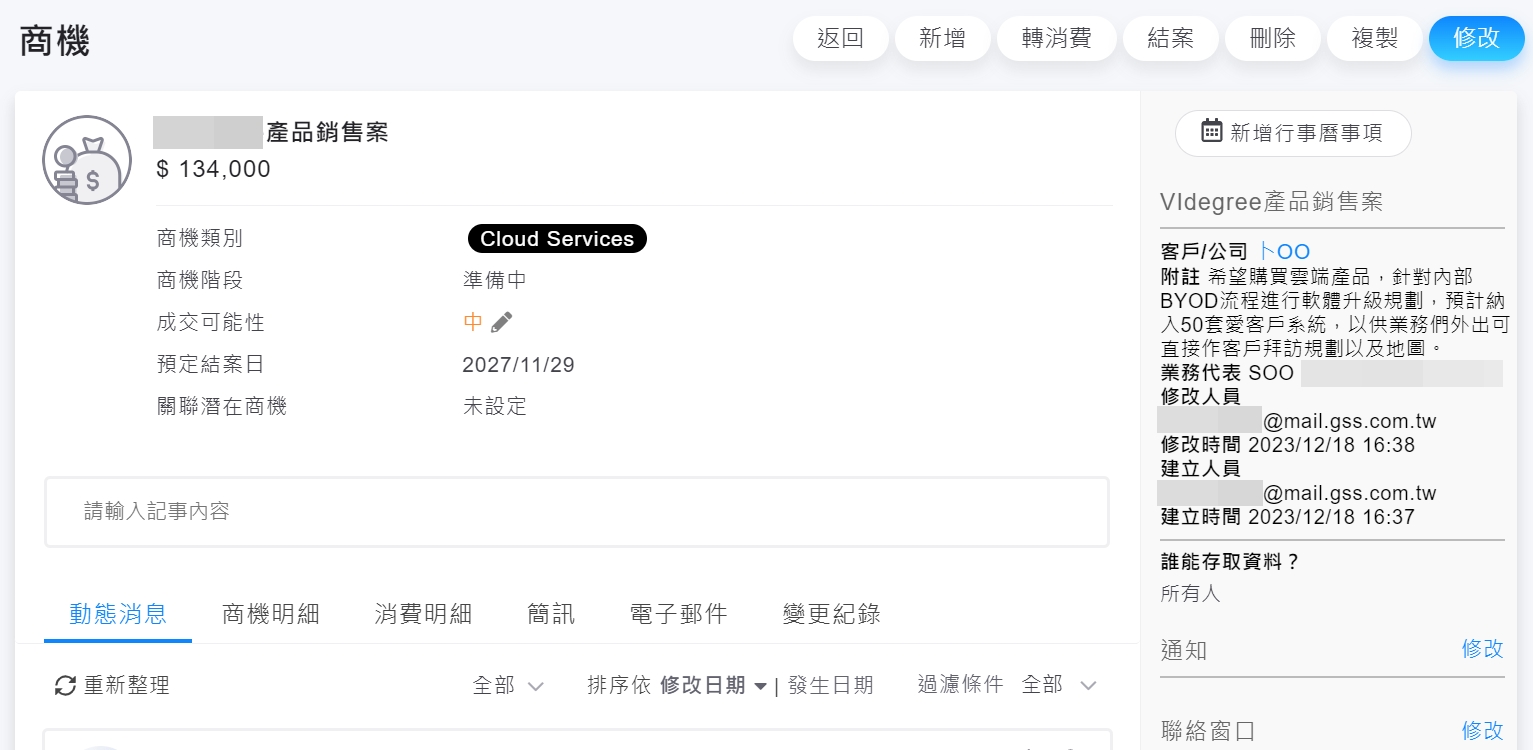 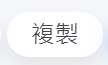 鼠標指向
請隨時調整商機階段
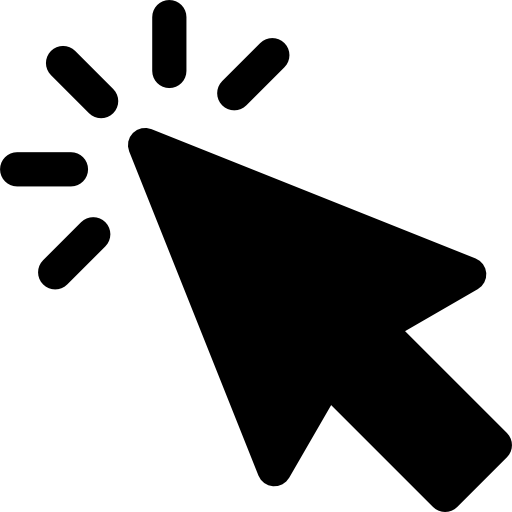 24
商機記事
與客戶溝通銷售案、業務在追蹤商機的紀錄、報價單上傳，都可以建立在商機記事
透過客戶或公司上，找到您正在與客戶洽談的商機，開始建立商機記事
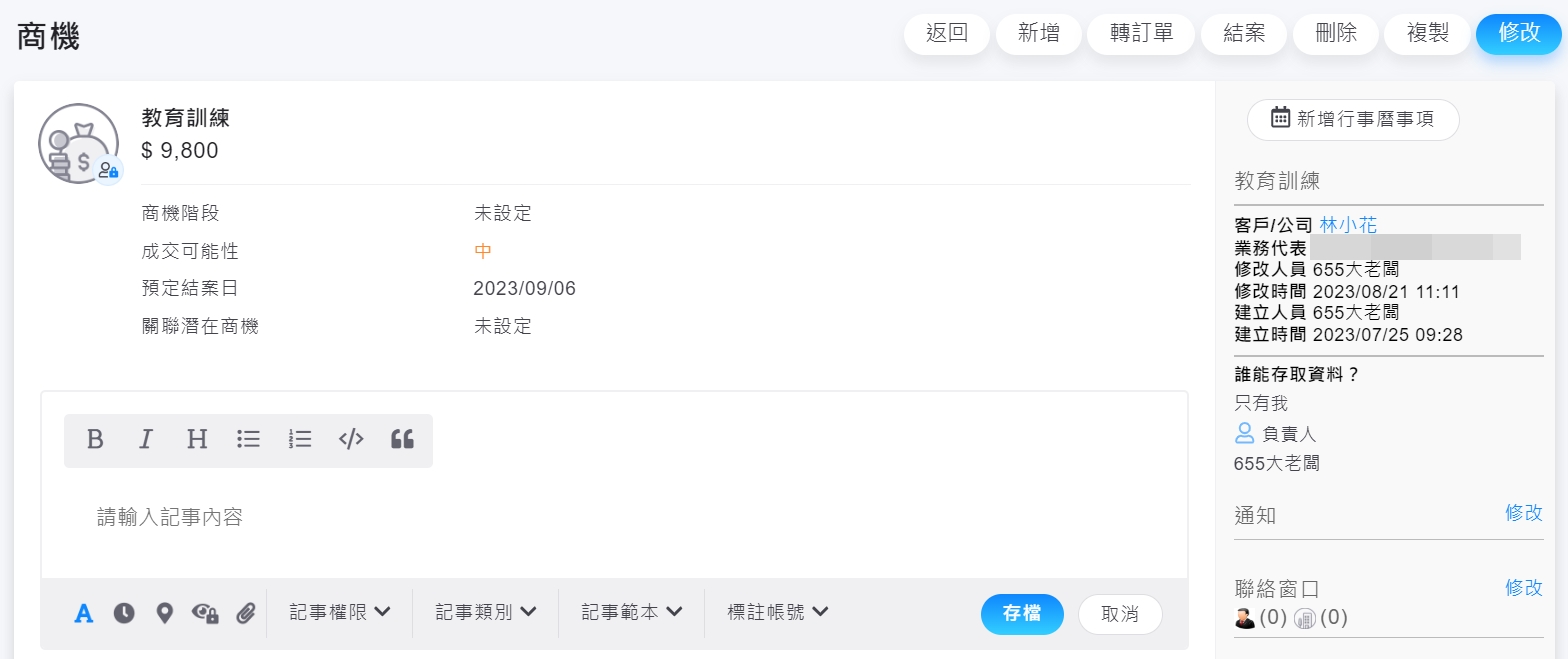 報價單上傳鈕
25
商機結案
商機只有「商機負責人」才有結案功能
當銷售案確定成案或失敗時，負責人需要按下               ，選擇結案原因
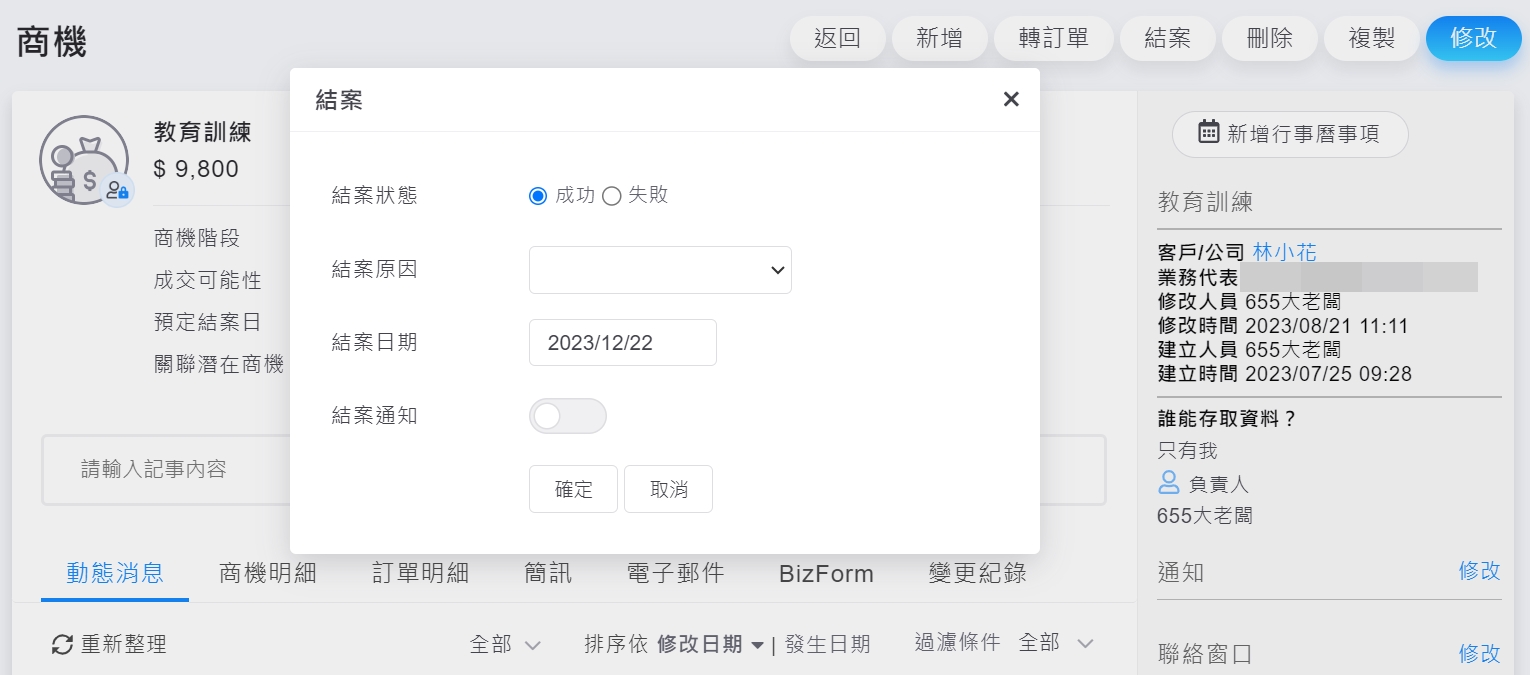 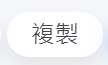 選擇：成功或失敗
下拉選單選擇原因
設定結案日期
按下確認，完成設定
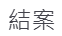 26
Thank You!
27